Designing an Accountability System for Higher Education in Massachusetts
Massachusetts Department of Higher Education
Boston, Massachusetts
June 19, 2018
Why is the Performance Measurement Project Important?
Ensuring that the goals of the board and other stakeholders are being addressed. 
Designing relevant and effective strategic plans and policy implementations.
Monitoring institutional effectiveness and quality (especially during difficult times for many higher education institutions). 
Reinforcing the critical roles and responsibilities of state higher education executive offices.
2
The State Role in Higher Education
System
Institution
Planning
System
System
Institution
Institution
Assessment
Implementation
3
Exec. & LegislativeBranches of Govt.
CoordinatingAgency
Goal Setting
Accountability
Board
President
Vice Presidents
Deans
Department Heads
Faculty
Implementation
The Hierarchical Realities
4
What are the Characteristics of a Good Accountability System?
Includes a broad array of  important state and institutional performance factors:  access, success, affordability, fiscal health, etc.
Institution-level goals and benchmarks
Coordinated with strategic planning and policy making
Example of a Good Accountability System:Tennessee Higher Education Commission
Goals that are recognized by all policymakers
Metrics and benchmarks that drive effective policy implementation
Thoughtful alignment with performance funding and other decisionmaking
5
What are Good Accountability System Metrics
Metrics are
Valid – they offer a true indication of the concept in question
“Face” valid – users believe the metric reflects the concept
Reliable – they are replicable – different analysts’ calculations yield the same value
Feasible – the data needed to construct the metrics are obtainable
Metrics have a basis for interpretation – performance vis-à-vis
Target or goal
High performing peers
6
Good Accountability Systems Require Good Data Systems
Well developed student unit-record databases that allow monitoring progress
Thoughtful uniform definitions of variables
Reliable Longitudinal data for trend analyses
Data regarding the performance of carefully selected peers
Robust and easily accessible data exploration and visualization applications
7
Good Accountability Systems Also require a Leadership & Oversight Capacity - The Importance of “Systemness”
Benefits of a cohesive system of higher education
Promotes a consistent focus on goals
Increased collaboration
Enhanced student success
Improved transfer & articulation
Improved fiscal efficiencies
Approaches to ensuring a cohesive system of higher education
Strong Governing Board
Coordinating Board with strong planning, resource allocation, and accountability authority.
8
Massachusetts is on the Right Track for Building a Strong Accountability System
1st time in 9 years fulfilling the DHE role and mandate to publically report institution-level analyses
Emphasis on newly developed metrics, especially with regard to student success and workforce outcomes
New focus on enhanced benchmarks, including comparisons with similarly-situated peer institutions
Using sophisticated analytic and visualization tools to foster a system-wide community of researchers and analysts
9
For More Information Contact:
Dennis Jones
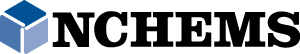 National Center for Higher Education Management Systems
dennis@nchems.org303-497-0301
Institutional Viability
Operating revenues exceed expenses
Status of financial reserves
Coverage of debt – unrestricted net assets in relationship to debt
11
Maintaining Assets – Attending to the Balance Sheet
Building/physical plant
Equipment/technology
Programs
Human assets – faculty and staff
Financial assets
Students
Intangible assets (image/reputation)
12
Utilization of Assets - Productivity
Overall
Expenditures per degree awarded – benchmarked to peers
Separate metrics for different productive assets (personnel, programs, etc.)
Also benchmarked to peers
More appropriate for institutional leaders than Board members (these measure “hows”)
13